La génétique et l’hérédité
Le caryotype
une image des chromosomes d’une cellule
Peut utiliser pour trouver les anomalies 
Différent pour chaque personne
Un gène
un segment d’ADN déterminant un caractère héréditaire

Chaque parent donne un gène à la progéniture
Un allèle
les différentes formes que peut prendre un gène donné 

ex. G, g ou T, t ou F, f
Le génotype
la constitution génétique d’un organisme
Le phénotype
les caractéristiques observables du génotype d’un organisme
Hétérozygote
un allèle dominant et un allèle récessif (Gg)
Homozygote
deux allèles dominants (GG) ou deux allèles récessifs (gg)
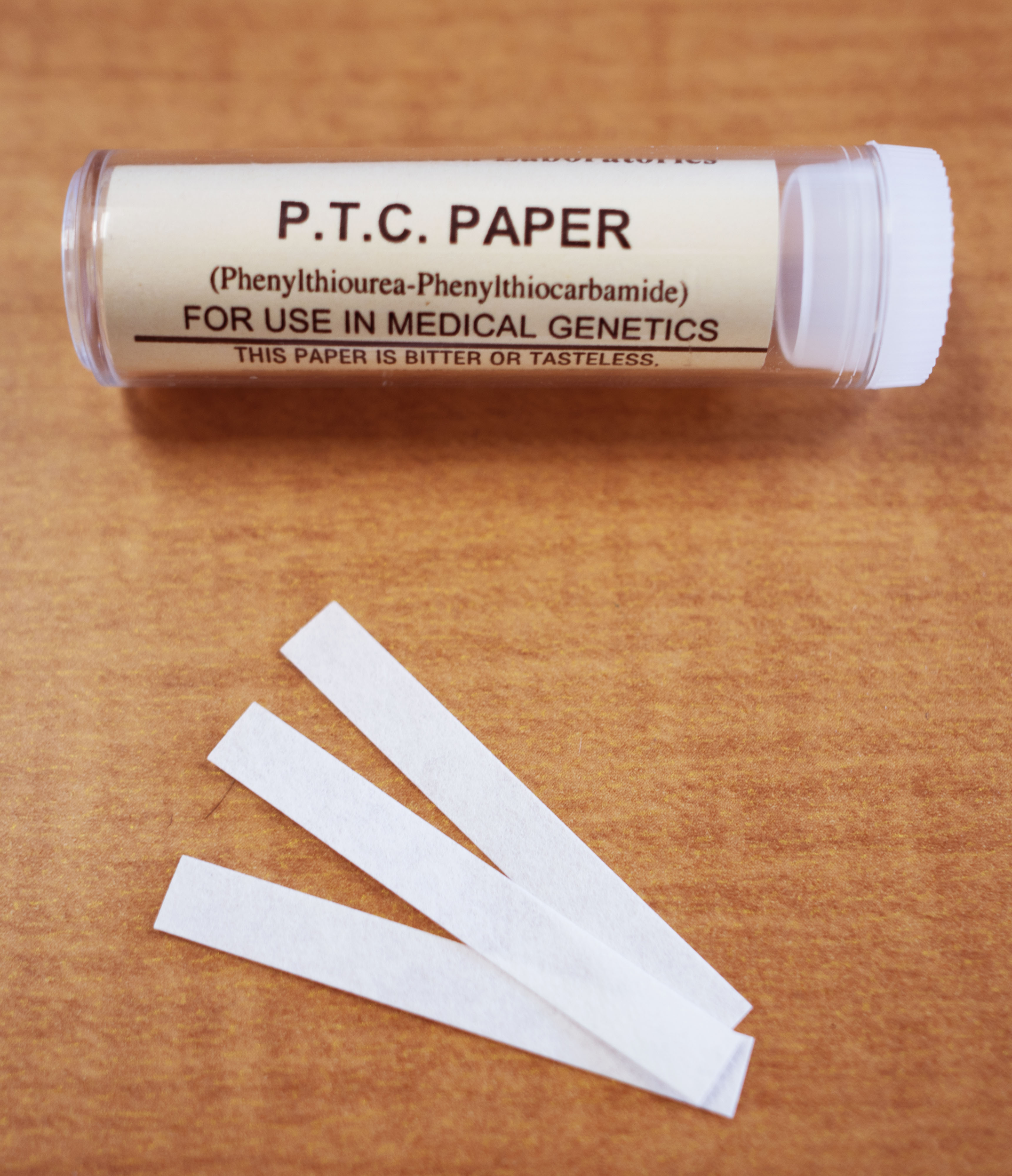 Le phénylthiocarbamide
Arthur Fox a découvert que certains ont le goût pour ce produit chimique en 1931
En moyen 75% de la population peut goûter le PTC et 25% ne peut pas
Le gène qui code pour PTC est TAS2R38 (découvert en 2003)
Les résultats possibles sont intensément amer, assez amer aucun goût
[Speaker Notes: https://learn.genetics.utah.edu/content/basics/ptc/images/ptc.JPG]
Le phénylthiocarbamide
La capacité de goûter le PTC est dominant (G)
D’autres faits au sujet de PTC
Seulement la moitié des personnes indigènes d’Australie peut le goûter.
Presque 100% des personnes indigènes des Amériques peuvent le goûter.
Ceux qui peuvent le goûter sont moins probables de fumer ou d’aimer le café ou le thé.
Ceux qui peuvent le goûter sont plus probables de trouver les légumes verts amers.
Les femmes, les personnes asiatiques et les personnes noires américains sont plus probables de le goûter.
[Speaker Notes: https://www.genome.gov/Pages/Education/Modules/PTCTasteTestActivity.pdf]
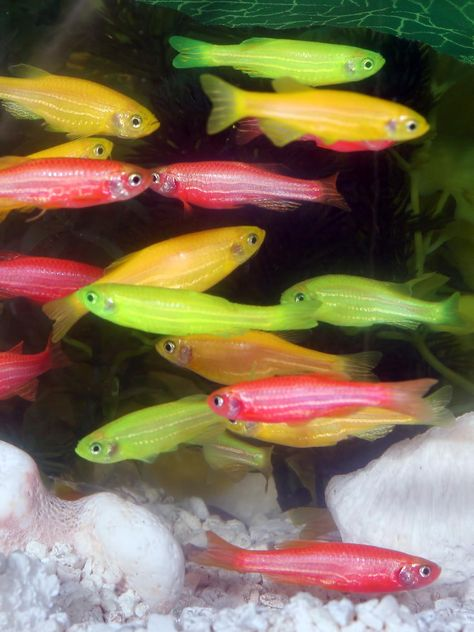 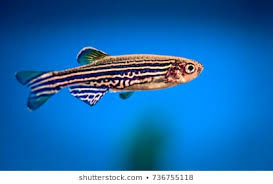 GloFish
Le poisson zèbre
[Speaker Notes: https://i.pinimg.com/474x/5f/0f/66/5f0f66fc89a30c452aadec9b75fcfdf8--water-animals-tropical-fish.jpg
data:image/jpeg;base64,/9j/4AAQSkZJRgABAQAAAQABAAD/2wCEAAkGBw8PDw8PDw8PDQ0NDQ0NDg0NDQ8ODQ0OFREWFhURFRUYHSggGBolGxUWITEjJyktLi4uGB8zODMsNygtLisBCgoKDg0OFxAQFy0fHSAtLSstLS0rLSsrLS0rLS0tLS0tKy0tLS0tKystLS0rLS0tLSstLS0tLS0tKy0tLS0tLf/AABEIALgBEQMBEQACEQEDEQH/xAAbAAADAQEBAQEAAAAAAAAAAAABAgMABAUGB//EAEEQAAICAQMCAgYHBAgGAwAAAAECAAMRBAUSEyExQRciUVKT0gYUMmFxgZEHFSNTJDNCYnKhscEWQ0SS0fFjgoP/xAAaAQADAQEBAQAAAAAAAAAAAAAAAQIDBAUG/8QAMREAAgIBAgUCBQQBBQEAAAAAAAECEQMEEgUVITFhQVETFCIykUJSgaHwBiNxseEW/9oADAMBAAIRAxEAPwD8kAns0cIwECRwI0hWECMQ2IyQgQCwgR0IIEBDYgIOIwCBChBxHQrCBCgsOIxWELCgs3GArDiFBZsQoVmxCgNiFAbEKA2IUOzYhQWDEVBYMQGLiFDARExgIiHYpEKHYpETQ0xCJJViEQKsGIgNiAzYgBgIxWOBGkKxgsdE2MFjoVh4woVhAjoLDiArGxGKwhY6FYwWFCsPGFBZuMYrG4woVh4woVh4R0FhCQoVm4QoNxuEdBZuEKCzcIUFm4QoLNwioLNxhQ7AVioLBxhQWArCh2LxiodilYqKsUrChpg4xDTEKxUUmKVioqxeMKCzcYqCzcYUFhCyqCxwIE2MFjJsIEYWMFgKwhY6FYwWOiWxgkKFYwSOhbhuEqhbgiuFEuQwrjoNwwrjoW4PThQtwRXDaLcHpx7Rbg8IbQ3G6ce0NxunDaG43ThtDcbpw2huN04tobgdOLaG4BrhtHuB04UPcL04qHuB05LQ9whriorcIa4qGpClIqKTEKRUOxSsRVi8YUOzcYUFm4woLCFjoLGCxpCbHCR0Q2MEjSCxuEaRLY4rjolyGCRpC3DCuOiXIcVxpEuQ3TlbRbhhXHtFuCK4bRbhhXK2i3DdOPaLcEVw2i3B6ce0NxunDaLcHpw2huN04bQ3G6cNobjdOG0NwOnDaG4xri2huB04OI9wOnFtHuAa4to9wpqi2j3CGuTtK3CGuLaVuENclxGpEzXJaKUhCkVFbgFIqKUheEKHZuEKCzBZSQNjhYUTY4WOibHVJSRLYwSNITY4SVtJscJK2k7hwkaiS5DBJW0TkPwjUSdwQke0W4cJDaS5BCStobhuEe0ncEVx7Q3B4Q2i3B6cdC3B4Q2huNwhtDcbhDaG43CG0NwOnFtDcApDaPcDpwcQ3A4RbR7gGuKh7hTXE4j3CFJO0rcIa5LiUpClJLiUpE2STtKUiZrk7StwpSS0UpCFIqKsHCFBYFWNIbY4WVRNjhYJE2UVZaRLY4WUkS2OFlJEtjhZVE2OFjSJsYJGkS2PwlUKy9Gkss7Vo1hHjwUtj8ceEmeSMPudFQhOf2qy2o266oZsqesHwLKQP1kQz45uoyQ8mDJDq4sgEnRRhYQkqhWMFhQrDxjoLDxhQrNxhQrDwhQWbhCgs3CFBYOEVBZuEKHYDXCgsHCKh7gFIto9wpSKh7hCkmitwhSJorcTZJLRSZNkkNFJk2STRaYjLJaKTF4xNFWDjFQWSURI0ZRRKohsdRKSJbKKstENlAsaJbHCyqJbHCykiWx1WUkS2OFlJE2WorU5LsK60UvbYfBKx4t9/l+syz5FjhZtgwvLNRPL130n1NgarTMdNo1ctWtYZLHA7BnYdyT44ngZHue6fU95TWJbIdCGk3DXVgtVqbgv9oljbX38eWeQH5jE87LqIxf0o1xxnLuzs0u+q1nG+peLYy+mwj1nzbgW4OD/AHSJ1YOL5IdJdUZZOH4snpTPRWytjit+oPL1HR/HzVgCDPoNNxHDnXR0/Y8TU8PzYZdrXuWXTufBGP4KTOp5sS7zX5OVafK+0H+Dor2rUN4U2n/82H+sxlrtPHvNfk2joNRLtBl02DVn/kOB9+B/qZlLiukX6zaPCdW/0FP+HdX3/gnt45dB/vM3xnRr9f8ARXJdZ+z+wH6Pav8AksfwZD/vGuMaN9pifBtYv0ErNl1K+NFuPaEJH+U2jxLTS7TRjLhupj3gc7aO0eNdg/Gth/tN46rA+01+TJ6POv0P8EihHiCPxGJossH2kZvDkXeLAFmhmYrAVg4xf8BYCsKHYpSS0OxSsVFJiMslopMmyyWikybLJaLTJssiikyZWJouxCslodm4yaHZyqJCNmUUSkQ2UUS0SyqiUiGygEpIgdRKRLZQCWS2OFjRLYwEpE2c27BjQyAZV2r6gA9biDn/AFxOXWQcoKjr0WTZNnEKOABHJQB4huOBPCzwk7OiObr1PotHtDahK2R+iVYZvYqtoDHjwV1rUn24yf8AaeFkx7JPqfQafdOK6USXS6Chn/itqWPPFmBWr48cHPIg+H5zPZJnbGMV3PQ/4oZQlVX1fTMQoQcqkZMHuoDH7j5eY7Qji2uy3NVVFD9K9RYK8XKrcslVrua0AgdmVUye+fCVsfq/7DcvT/ofS7nqW8bdUzpW9rKu36kBxWCTwLhRk9hj2yXFf4y1KTOyt9QUHqanBCMGvejTC71c4wz8lY+GMSXFehVsIut5FWpspVrAxbV6/S18O+cEKSSvniPZa/8ABWyVG9nlnr7cpIZc/vYFMrkDivDIB/Hzj+F4f4Gpf5Zn325WC9bQV2EKFpfdRy5eeCEx7PHx7w+Dfo/wNyr1Gu+kepTub9trw2MXbsD2x7FrMFj9k/wJy6dzmt+mHqX51u3X2UKxFKUW2dUkZCLZnDd+3YeUqsqaq1/Jm9j9mHbvpFRqMq+kpttZeaV6f1j9nupZR2Pge/3zZarUY3amxPSYMqpwX8FtR+6z9rUJobeRXo33BSrDxBDDI/HwnoYuN6uPdbjzM3A9LPs9pDWbJZWvNSLK/VwyENzzjBXH2hk/5T1tPx3FN1kW1nk6jgGWCvG9x5ZE9yMlJWn0PAlGUXUlTBiOhWKVhQ0xCslopMmyyWi0ybCQ0WmSYSSkxCJLKTEIktFIGIqGcYmSOhlFlIljggeJxDfFepLTGFq+8P1j+LD3J2P2LI6nzH6iUssP3Ihxl7DdVfeX9RL3w9ydkvYtR65ATLk+AUE5/SS9TiXeSKWnyvtFnWmitJxwbP8AeHH/AFky1unir3ouOi1EnWxjdOtQDZfRXkgAc+bcs/ZOPA9vCceTjOKP2Kzsx8Gyy++SRzjettQnna9mORGCqDtjsQMsO84svGM81UI0d+Pg+nh1lOxU+kVBBWith2UkaXb3vv5eeHsbA8vKeXPJmyfdL+z0YYMOP7Yf0VRNRqBy/dm76pVOeVztpcse44oq4HfzBzMXFes0bLquzLL9H9aAD+59uqGBk7jqOq6/4iz5/LEa+H+5/wADqX7UU46yrCPr9g21QGAWm2lXT70AQnPf2yksa7RbE3L3SItrLD2b6U0gABfUruBI/FQCx/OUoe2F/kmUn+847L9Mo/ifSDW3eAVNPVrMkDAIBawDvjxMuOObfTFQLzOzzrf3Q3HlbvVzvyYF10PJT5EFmJ748QfKVtzdoxigltXqzVDZuQJ0+83LYccnbR0hmHbAwME5Iyc57wWLUPp0RO6FX1GXWbIMCzbtWqhyhevcg96n2AEBf/ct4NR+5C3xa7F0t2EjKaHeLObNgrq6cjHckcT3P4yHHOm02h/S12OjTU7SMnS7JumsIrc/0u4V1IAMnJTt+p85zz+Iu80hpWukRN13V71r06bdpUKoun04rW2mqqxzlkB5AswDDOT3Pf7pEMah9Tk+p2rEkmq6ja3Q6nT01epfoG73tX1s6fUIvYNkNkP2KlfDAWTcXLwbYenRdGj1tdVrm2rSX7dRW1uotNmsurrqs1DWP6gRQwPEZDDHkABDHFSk0/Q5dR36HuDVPo9OwNVI1FdemrsGmH9H+s2Lm5ECkY9UcjxwOWZlKCU6Ncc/otnn7wVZldRxa1epZXgAIzHOPAZJzk59s+y4H8VYPr7eh8Zx54nqFt7+p589k8EUiAxGElopMRhE0UiTCQ0WmTYSGi0TMlopCESS0wcYDs4VmKOhlazjuMZHcZ8MwatC9TzqrSxPL7WTn8Zwvp0OqcaXTsXJVRliAPZ5mS4tmaTfY6qNLdaAVRdLSf8AqdSOCfl7ZkpQXbq/Y6selfRzZ7u227Hp1Hq3bxriR6tdZKK3hgAdsfjObL8aXd7Eephw4ortZfW0bhqmqeuqjZaKXZke63D8SPNR5TikscX3cmdkYtrolE8nX6KhrGfVb9Q+WBb6tW1lmR2wvc+UIxk30xscox9Zo87UazZqSQlet3MhuXPVXimln+9B3Imq0uaXV0jPfhT9ZHboN/1X9ZoNn0laNlVsr26y9jjxHPtmV8th7TyMp5Zv7MZ6Cbl9J7srXXbQRX1SRp6NMOJJ8Cw/y8ZMoaSC72Ceok+yRzavaN9s9bUbktLFQRTbuvSc+wcUPEGL4mBdof0L4eV95HDqfozpqmA3Dd9OtrDLVVLZq7FJ9rZIjWeT+zGS8CT+qZz37bslYOdbr8n+rsGkVa3HvDI7jykqeofogcMPq2VpH0eqatXbdNYv2rbK+jSinwwFYBsffN4PUr0IlDF6HVz2NFrHU3DUGzUpaLqtPXU9FKjiKWDnD57klfMRS+ZkXCEF2R7O4/SDQU2a3UdX952bgE0iaFqH0o0umBJwzEZDAHiOImMcOR9O38mrq/c87/ibS01ppU2MWpp3a2pdTfbqenZbgNyAXzx4fhJlGV3KY3a6bT6LR67eiiiva9q0emWrqrXZpMqgAJ8A2Qe3smLniT+7qL4cn60de3a/cbKEv+u7VtauOfGnbytrJ/8AcweWF9LbBwfvaPI+kW56twjfX7twp6o62nFNemo4Dvizj/ZyBn7pCcZS7UbQhtfc5t3+jOqrK6jqs1lgVyaHzXWxwSwA88eHtxJ+Il0Z0q11PrqdvbcdEaAbqbUSqtWtRvWKjOAHHmPEjt+pmDdP3IlPruBV9GNPVleVqdT+trrteqmxsdyUBxnx7xfEm30NZ/Da3Et51OnSldPSFCqf6tFwqgdiD7cz3OGcJyZpb8qpHz3FOMY8MHDE7kfPOxJyTknuSfOfaQhGCUYqkj4eeSU5OUnbYhlCFIiBCkRFCGSykTaSy0SYSGWibCQykIZLKQIDPPWYo6mVWUiGSt0mTyXs3sPg0znivqjSGWltfYOkoKWByiW2AFuVpxRUPafbOfLidHTizK6XY6SK9S+XN+6XDstNOa9Mn90fdOfbs9Ukegpt9PU9gaLd1QLX9T2iluwXnVXYR958TOOUsDfrI64/Frr0PKP0RBIfVbtQyjnz/itYwUe6SfOL5jb9mIuMN3eY2no2dsrpdDrdy6KZdzqOlUW/w9jj8pEs2olHq0v46lpYU+1nbVqra8XJpts2vpKawzVHUWBWHY5z4zRaPLOPVt/89DKWvwxlti1fjqctm9I3e7edZZgfY0idBMewAYxG+H0uyBa3r2f/AEcz63brVz9e1fM+qBrDfdWR7DxYTH5TKn2VFvURfuKr7LTpgWRNdq67S3/Uaeq4E/Zz39UA+HniZSwZ3L2QLLjpdLZdNTsek6ltQt1Vt9bVHSKw6dPUHrFXI/IecSw6ma2r0NN+GP1M6aN62xKVsp0t2q1GjqFaUbhqfUqrduLrXnsxGR4DzmUsOeDqXQ0jPE0mldGr3pW0l22bTRbZ9b5m/wCs9MHR1scPTWTjP45jUpJuWRhKKklGCPpm3WnTbzpGuFf1araW0+nVF6nSvWwAvxAPreIz98yjmk8fTvZc8dTq/Q49o3p61sFOnp+tW6vU32bhrUVmtBclCKx3Hbj2OMRTm36hCup16/Xa6/pO2t0tHZi5r0PrseWQCWY574mG5e39lNP0ZbZ9oewMja/U6kWENeGfiXGCOPh2HfwEmU+t7RqHTud1v0U01nay51CgKB1AFVR4AZ8IllYOB5O6bHt4QpTY1b59YgpYXGCMZYEj8palN+liUYru6JUUtXyPWsUWDixdy1rLjsAfETrw6DPm7QMM3EsOFfXkOinedTWV43MemOKlu54jGO+funr4f9PN9ckqPDz/AOpIdVCFktXud1pLO5Jbxx2/KevpeD6bB1Stnj6njWozLbdI4zPVSo8m2wQEAwHYpEQxTEUTMllIRpLKRJpLNESaQy0IRJKQsKA4FmB1sospEMssohmtfC/ZD5OOB8G+6LJ9pWLpKylB193Kuuynb9Oi8mKlawB+PiZ5WaEMf3Kz2tPnU+kWcKaHaiT9a3C6+zPfp1u6/wDcZDllr6IJI3v1k/6OnT6LZwQldWo1Tc1YMxKKB5g/dJhh1OR0qRnPU44LdI769BpqrHbTVtUrE/acs2PZ9wnsaXSfDj9fVnh6zWvLL6eiOum0ryHTquDrwNd/ao58CxwcATXU4viQ6OjHR5ljydTt23S73VYOiNtFOepUo+q1V6gDxVfPH3meNljhS2yuz6SFySkmdOq1O8oWNu6bRolHrrWh0zgDzXshOB7TM4Qw1ShJmrcv3HRXXvYcVJue06u3ufq7pQHYkcsYKDuR/lF/stW4NIf1Jpbup5+pq1hqtvF2xXFLqtNbWtA4pc7DChsYZu+Tj2Qbx7tsVJC6pNtqiWlqqS/q3Kl7CpqGFdSpp+Ibt0q/IYHie5zPRhw1zxfU+rPHy8WUM30dkNr6tvZQ31PugZmyyj/twMzklwOrlKZv/wDQXUYw6nhafc9Agfo6UjkST67IT+PnOOWl066W2bPiOpi62pHXoitpB6IRV/8AkZiB7O82wcKhmfTojnzcbyY+lHa1FZGOGO+ftv8A+cT0o8D0y9zhlx/UvtQ9YC91yM/33/8AMrkmm9mTz3Ve6H6n3D8xk/5zWPCdKv0GUuM6uX6gcz+vs7TqhpMMPtgjlnrM8/umwTeqOVtvqwRiNGMEBGgMBgMUxAK0RSJtJZaJtEykSaQy0TIkMtCmIpCxDPOWYHUyqykQyqy0Szk19uHReRXxPac+edNI6MMPpbogopJJs52Y/sluxP3zkySs2UppfT0L6dRY3FEUAfabiMKJOPHkyyoxm3BXKR7FFKoMKMf7z2sWNQjSPPyTlJ2yyzUyY4jRJDU6CuwgsvrAEchkEjzU48plLDGXodGPVZMfRPoUNug0r03DZ0saooeY1VnR5A/aavH4EDwzPNz6bL23dD29Nr8cl17nt6Wjb0ca3Tad2+ufXOT6rUYIByGCY7qSORJ/sop8yJ52X4nTHJ9PQ9OE8bTkjl1erquNZp0yaPTUpYtGmVVwpd8vb4dmbAHtA7T1tBo9n15HbPn+JcQc/ox9ERxPWPEGx2IPcHsYpRUlTEnTs80bJUH5gsB7oPb9ZwPh2Nys7fn57dp6VahQFUYA8AJ2xgoKkcUpOTtjZjskBhYzRWBsx2BoWAYxGgBoACMYIDFMQCtEyhGkspEmkstE2kMpCGItE2kspCxDPOE50dZRZaIZVZSJI6zburhkbFi9sHsrL5/nObUQk2pI6dPmUU4yIUaF27N6oHifMyY4HIJ54x7HsUVqgwowBPQhBRVI8+c3J2ywmhmxxGSOIyRxKRI0bQLoznTbqg/Ph3wQBk8Fz44XwGcDMw+VxuW5o3esyuGy+h1zoOUYRiCICDEI0TYCkzNyHQheRuKSBzhuHQwaUpCaGlpioMoQYxGgAIwNApCxMBDEUibSWWibSGUibSSkTaSy0IYi0LEM84TnR1MosollFMpEsoplJkMoploloqplIzY4lWQyglEscRokcGUIYRiHECQiMQwjJDADSGwAxmcpDSIu8xci0iReQ5l7QhoKQUOrS0yWh1aapktFBNUSNKJNAARjAYrAUmIoRjEUibGSykTYyGy0TYybKSJsZNlpEyYikCKxnniYI62OJRJQGUQxwY0SUUykQygMpEsoDKIZRTKRLQ4MaZLQ4MokcGUiRwYyRhATGEBGibEAmZSkOiTvMZSLSOayyc8pmyiSNkz3mm0ZbJSkS4lFeaqRLRZGm0WZtFlM3TM2NmaIkMYAgApMQ0hSYmy6JsZLKSJsZLZSRJjIZaQhMktImTJKSEJiZSQMxDOITFHQMJSEMsollBGmQODKTE0ODHZDRRTKsTQ6mVZDRQNGmS0ODKsmhwZVk0MDHZNDAx2KhsxNioPKZuQUTZ5jKRSRz2POWczWMTlssnNKZvGJHqSN5e0ZbI1MTiWR50QkZuJ0VtOqEjKSOhDOiJk0VBmyIo2Y7CgExNgkKTFZVCMZNlJEyYWUkTZpDZaRJjIbLSELSbKoQmFlJCkyGxmisDiEzOkYSiRxGSMIxDiNMljgyiR1MaJaHBjsmhwZSZLQ4MqxUOGjsmhg0aZLQwaOxUHlE2KgF5hKQ1Ei9k55yNFE5brJyTkbQicj2TnbN1Em1kiy1EKvKTE4nVSZ04zGR2VmdsDnkXQzqiZNFczVMijFo7HQpaJsdClpNjoRmibKSEZpLZSRJmktlpE2MlspImWk2XQCYmwBmIqgZgFHKJmjZjiUIYRkhEAHEZI2ZSYhgY7JHBgKhgZSZLQwMdk0OGjTJocNHYqDyjsVGLSZMKJs8wkykiNjzlmzVI47rJyTZvCJzF5ztm1C8orHRWuaQIkdlU7MaOeR1IZ2QMWXUzpRk0UzNLJoBaFhQC0lspIUtFY6JlorKSEJktlJE2MVlJCEyWykJJKATEMBgMEAOcSEajCUIcQJCIwGEZIwgIYRoQQYCGBlCGBjsmhsxpiHBjFQcwsVClpEmNIm7TCTLSOa15yzZrGJxWvOSbOmMSPKYNmlG5RIVHRSZ0QRnM7ajOzGc0kdKGdcDJlkabpmbQ2Zdk0blCwoUtFZVCloh0ITFZVCEybGITJspIQmS2UCAwGAxcxWBswGQElGrHEZLGEZI0BBEYgxiGEACIyRsxgERiGBgTQcxpgEmDYqFYzOTKSIu0wky0jmtac0zeKOK0zlmbxRLlMWaUblEhUdNJnTjMpo7ajOuBzyR0oZ0xZi0WUzdMzaGzKsVAJhYULmIdAJhYxSZNlUKTENCkxMoQyRgjABiYxTEUaAH7L6KNu9/V/Fr+SeFzDN4Pd+RxeQ+inbv5mr+NX8kOYZvAvkMXkPoq2739V8av5I+YZvAfIYvJvRXt38zVfFr+SHMM3gXL8XkPos2/8Amar4tfyQ5jm8By/D5N6LNv8A5mq+LX8kfMs3gOX4fIfRbt/v6r4tfyQ5lm8C5dh8m9F23+/qvi1/JDmWbwHLsPkPov2/39V8Wv5IcyzeA5dh8m9F+3+/qvi1/JHzLN4DluHyD0Z7dnj1NTyADFetXkAkgH7H3H9IczzeBctw+QWfs121ftW6lexPe6sdgMn+x7IczzeA5bh8j+jHb/f1Xxa/khzPN4DluHyK/wCzHbh42akZIHe6sdycAfYkviOZ+w+XYfID+yzb/f1Xxa/kkvXZX7D5fh8kl/ZXtjgkW6phyZSRdURyViGH2PEEEflIeryMpaLEvcU/sh2w/wDM1fxq/kkPPNlrSY0D0P7X7+s+NX8kn4sh/LQB6H9r9/WfGr+SHxZB8tAgP2a7MOX9J1H8MgPnUVepnOM+p2+yf0MpaiaJejxsv6N9pBYfWNRlAGYdeolQcYJ9T7x+s0WsyIh6DE/cNX7P9obHHU3MWTmOOoqOUyRy+x4ZVv0Mta/KvYnl2HyPX9ANqIQjUXkWtxrPXqxY2M4X1O/aVzLN4FyzD5CfoFtQDH6xdit+m569XqPjPE+p2OD4R8zzeBcswefyXT9mu3sAws1JVgCCLayCD4EepDmefwPlmDz+TejLQfzNV8Wv5IczzeA5Zh8m9GO3+/qvi1/JFzPN4DluHyD0Ybf7+q+LX8kOZZvActw+Tei/b/f1Xxa/khzHP4Hy7D5B6Ldv9/VfFr+SHMs3gOXYfJvRbt/v6r4tfyRcxzeA5fh8g9Fm3/zNV8Wv5IcwzeB8vw+Teizbvf1Xxa/khzDN4Dl+LyD0V7d7+r+LX8kXMM3gPkMXk3or2739X8Wv5IcwzeA+QxeT7ucR3GgBoAaAGgBoAaAGgBoATvr5oy++rL3zjuMeREAPJo2AKEy6s1Rq4MKQnBVv6hUd/Mernx8zmAEn+jnJAj2VvxrWkFtPkhBS1ee7fa9bOfu8IAOPo8OVjM1Z6gAIWt1CjCAqF58ePqZxjtnxgFDXbCC9jA1BXemwVtpw6hkdWGSWz4LjAwBnOIAJV9H+OPXrbi1Z4Np81WcVsHJ15+s5555f3R2gBfS7Q1fWAtyNQ97klD1EFju3FG5dgC4wMeIPt7AE12LBqPKpekaz/D0/D7FnPKev6pbwY98iAB2/YEpallK8qhUCwr4l+NLVt59uRYMf8I/GAHfXolW6y/nYWsrrrNZsY0qELEMqeAY8u588CAHPqNsZlvAsXlqXyzMjECsLxVAFYHtj298nt3gBLTbO9Tu6Xkc0YcSrEdQ1ogYjlggcM4AHie8AG/c+GqKOFWqpaj6rl7VCsOLHlgjLE+GfHvABa9ptVEUXLhNQlwBqcoqKoAqQGzKjsT4nx8IAbUbQ7m0m1MWahL1HRf1eNQr4sRYCfAHI494Aejo6OnVXXnl060r5EAcuIAzj8oAWgBoAaAGgBoAaAGgBoAaAGgB//9k=]